Monitoring Update
July 2021 Meeting
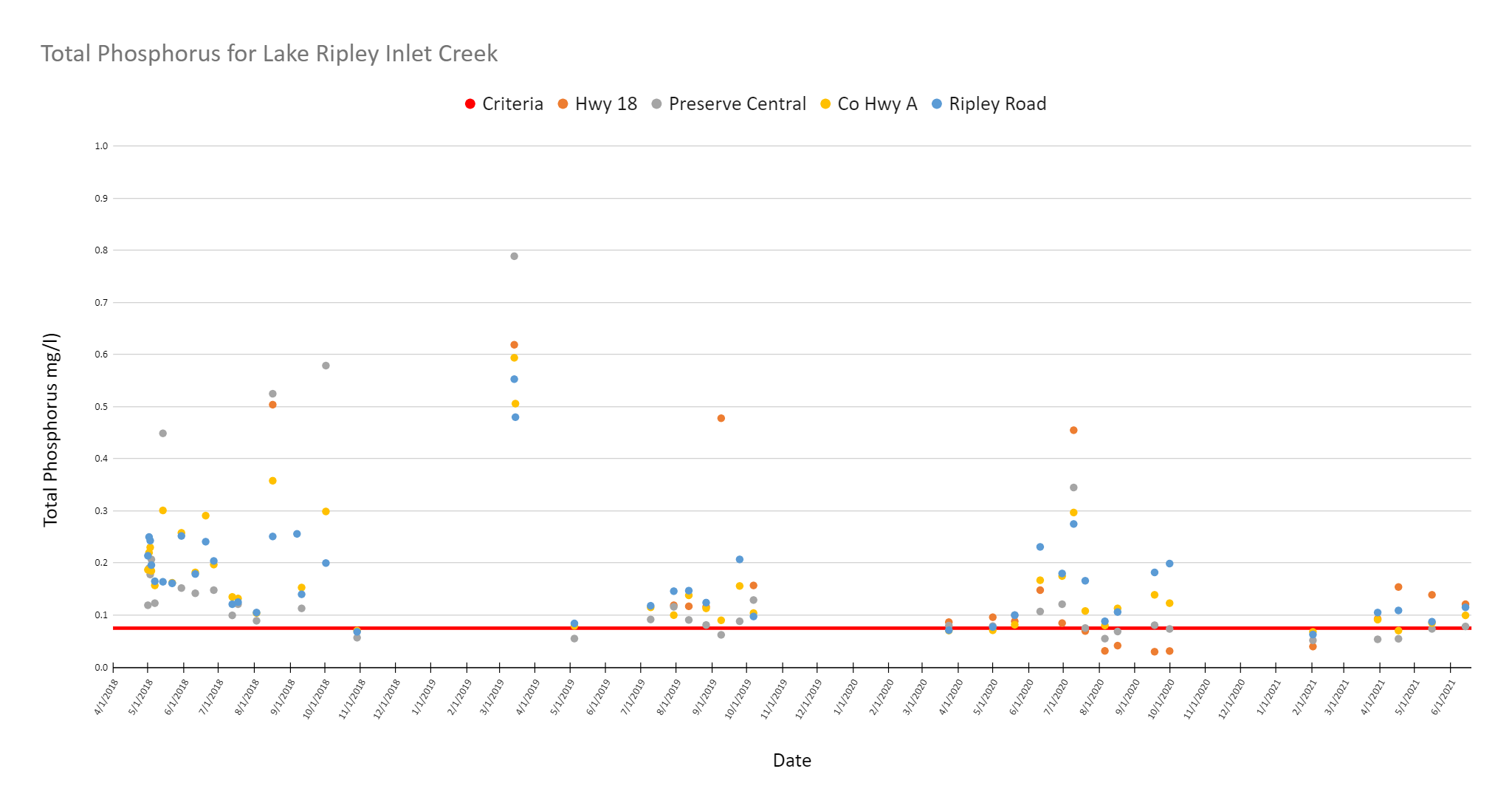 Total Phosphorus Summary Data
Phosphorus Loading is related to flow
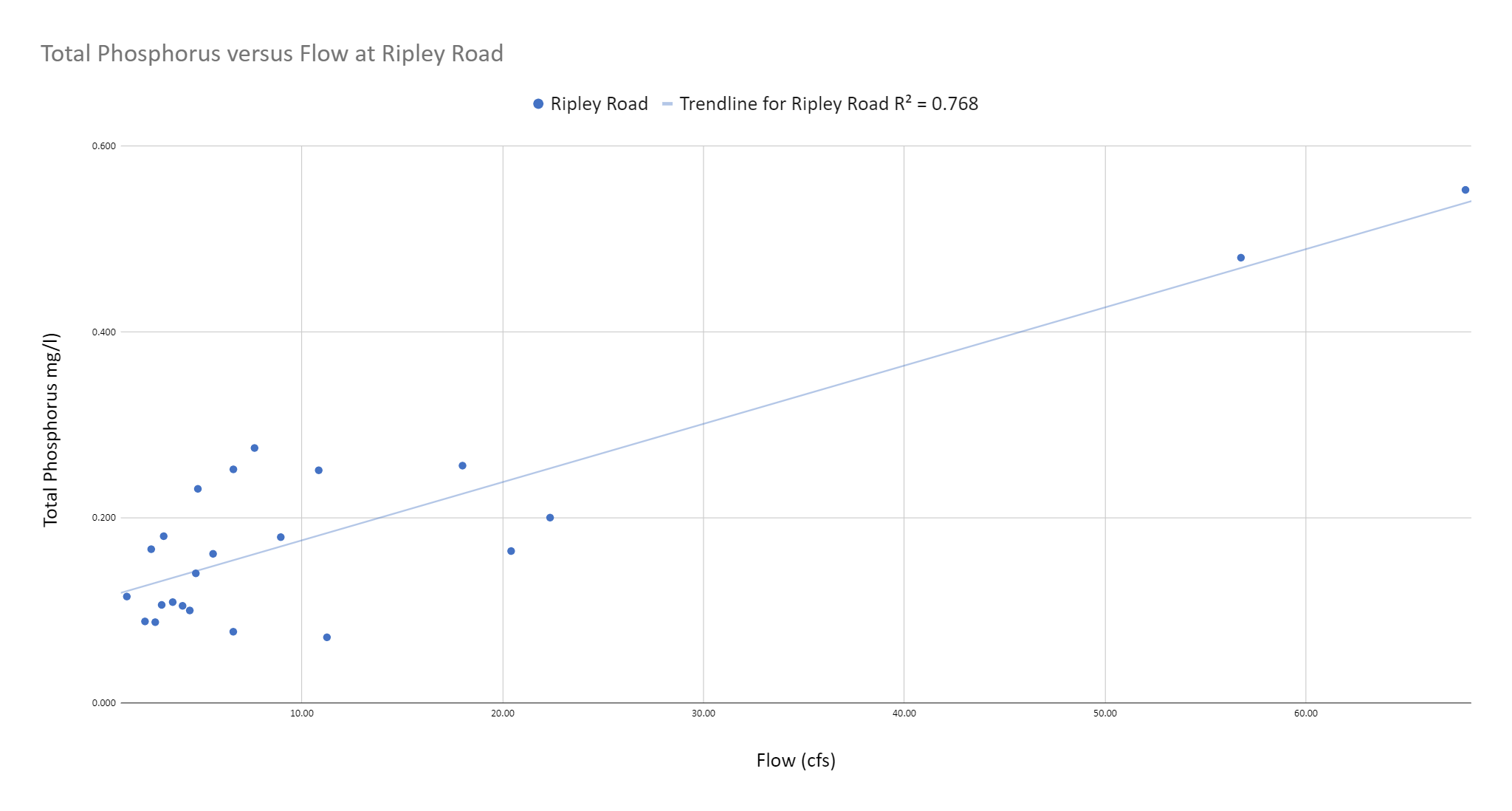 [Speaker Notes: TP is really bad during storm events but is only kind of  bad under base flow conditions]
Total Suspended Solids
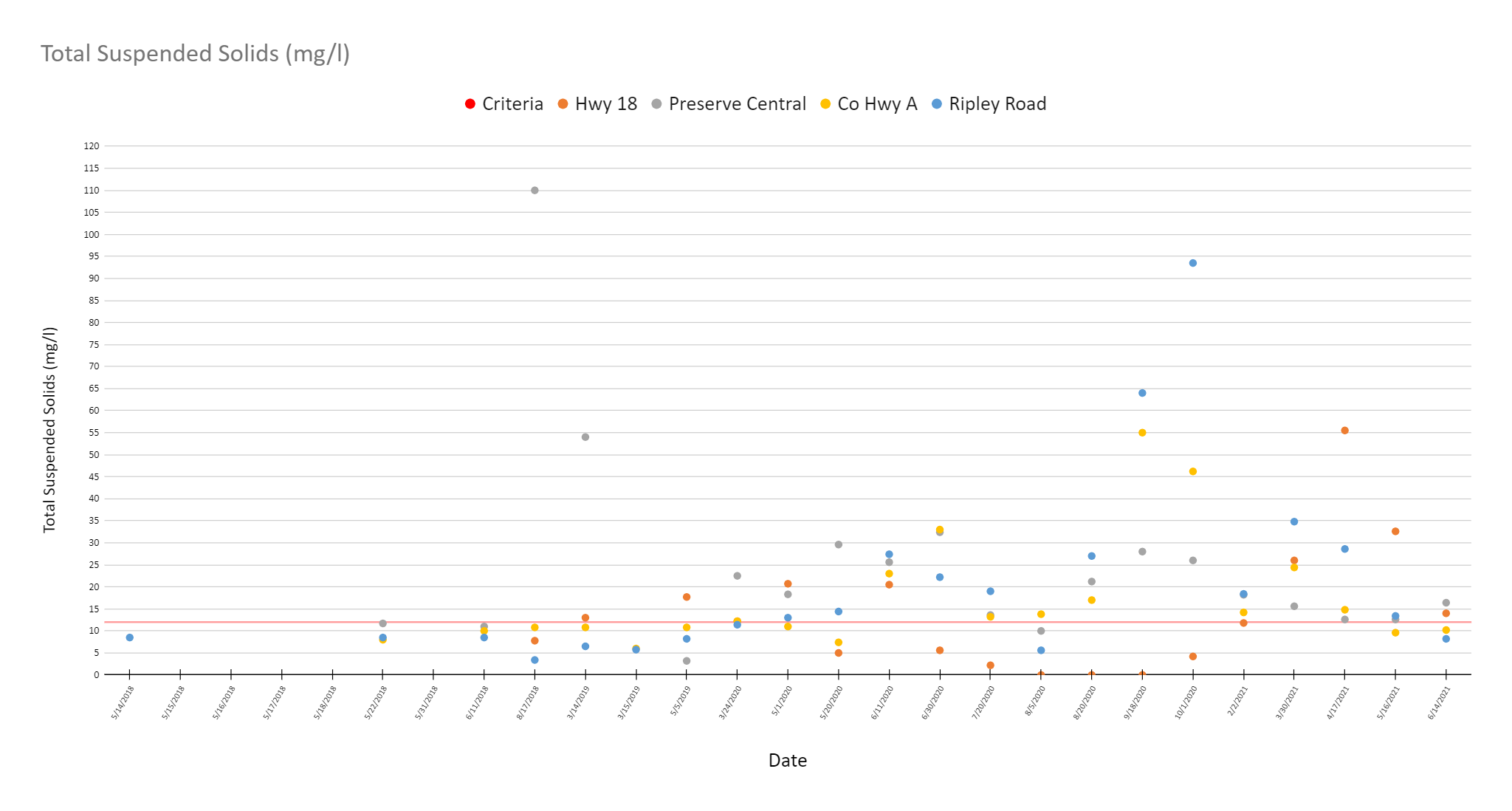 Total Suspended Solids Summary Data
Based on our current data, 1 ton of sediment is added to Lake Ripley about every 3 days!
[Speaker Notes: Lake Ripley receives about 8 MGD of water per day and one ton of sediment is added every 24 MG.]
Big rain events in the watershed are a big deal.

Develop watershed BMP’s to address stormwater mitigation that encourages retention and infiltration.
Last year the Secchi depth decreased by 9 feet after one large rain event!!
Continue to work towards reducing TSS and TP loads.
Conclusions
What should we be doing?